Sistem za spletno izražanje mnenj
Programsko inženirstvo
Martin Colarič, Tadej Magajna, Dean Cerin
Problem
- Okolje za pravično izražanje mnenj in idej

- Problemi s katerimi se soočamo:
- problem identitete
- problem zlorabe
- problem neizobraženost
- problem večjezičnosti
- problem širjenja mnenj
Ideja
- Sistem za spletno izražanje mnenj in idej
- Objavljanje mnenj in komantiranje le teh je omogočeno samo tistim, ki se na tematiko spoznajo
- Sistem deluje na državni ravni
- Optimalen način širjenja in odobravanja mnenj
- Prostovoljna izbira prikaznegai mena
- Filtiranje vhodnih podatkov
Osnovne funkcionalnosti
- Objava mnenja
- Registracija
- Odobritveni algoritem
- Komentiranje
- Izločanje vsebine
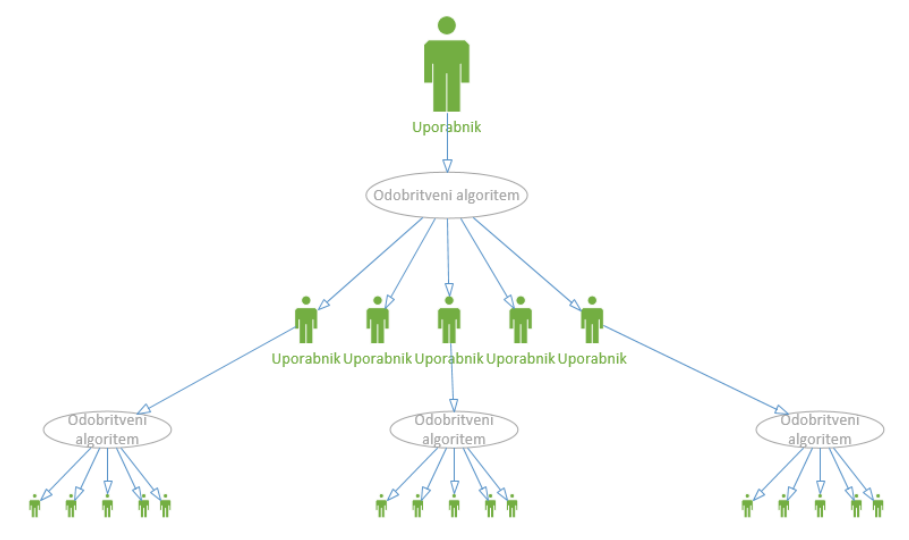 Načrtovanje sistema in programa
Načrtovanje sistema
- Struktura
- Lastnosti
- Relacije
Načrtovanje programa 
- Celotna struktura
- Moduli
- Načrt podatkovne baze
Diagram primera uporabe – splošen pogled
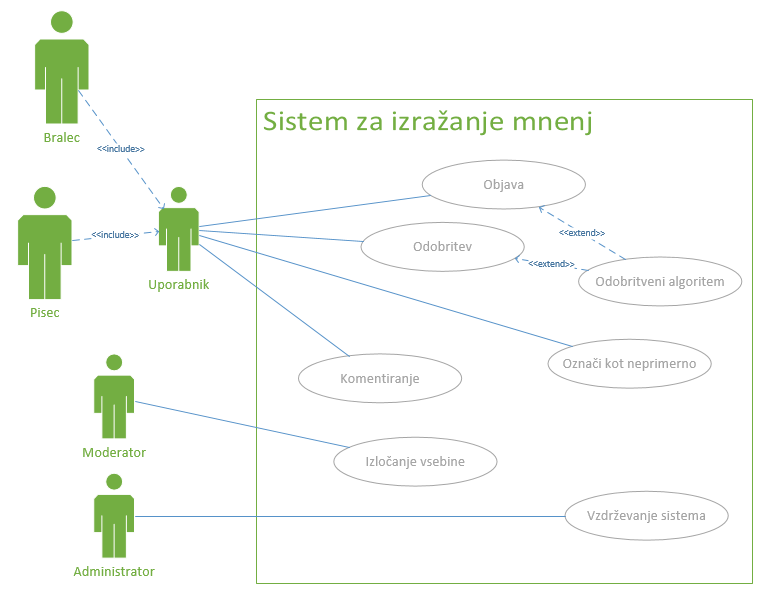 Sekvenčni diagram – primer Moderatorja
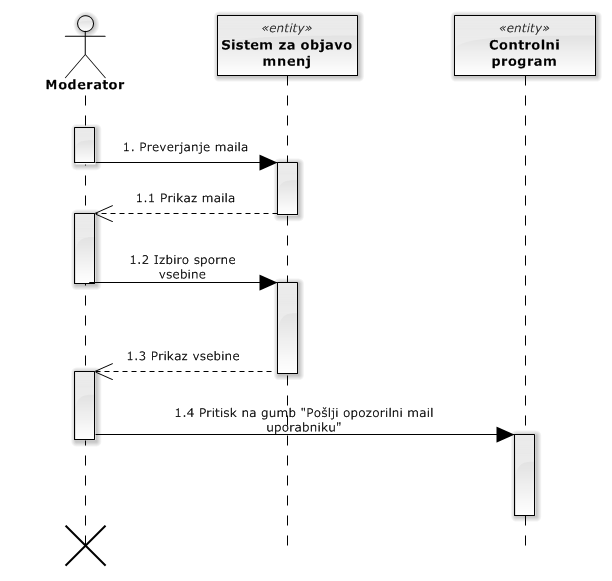